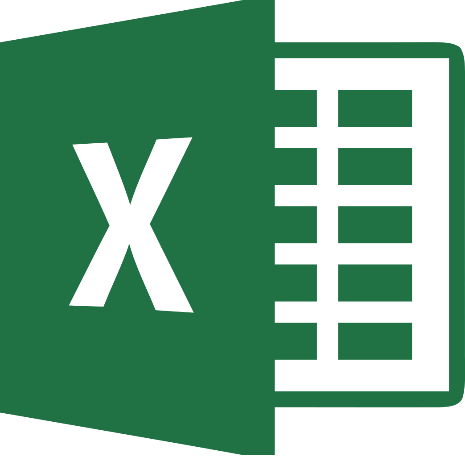 Lab 05 : Microsoft Excel (Part3)พท 260 เทคโนโลยีสารสนเทศและการสื่อสารทางการท่องเที่ยว
อาจารย์อภิพงศ์  ปิงยศ
apipong.ping@gmail.com
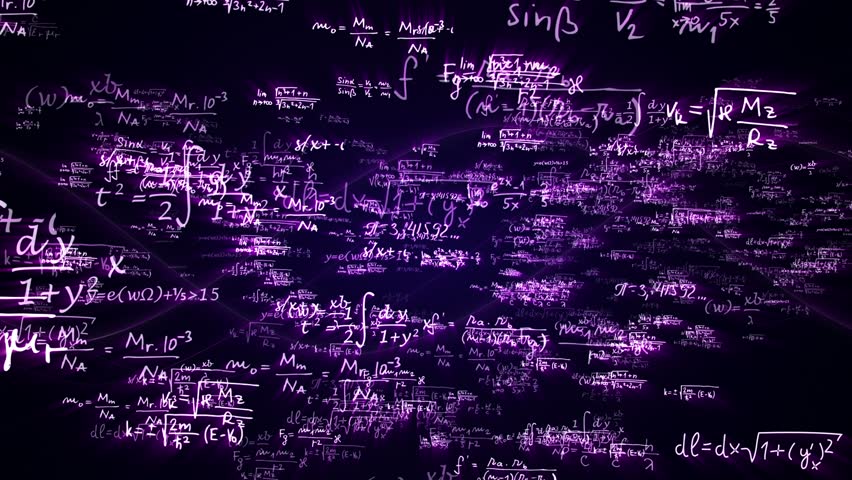 Outline
ฟังก์ชันพื้นฐานใน Excel
การสร้างกราฟ
2
แนะนำฟังก์ชัน : IF
เป็นฟังก์ชันสำหรับตรวจสอบเงื่อนไขของข้อมูลว่า  ถ้าหากข้อมูลเป็นจริงหรือเท็จ จะเกิดผลลัพธ์อะไรขึ้น
เช่น ถ้าคะแนนต่ำกว่า 50 = “ไม่ผ่าน”,          			คะแนนมากกว่าหรือเท่ากับ 50 = “ผ่าน” 
= IF(เงื่อนไข, ผลลัพธ์เมื่อเป็นจริง, ผลลัพธ์เมื่อเป็นเท็จ)
Example : =(“A1>=50”, “ผ่าน”, “ไม่ผ่าน”)
3
ตัวอย่างการใช้ฟังก์ชัน IF
4
แนะนำฟังก์ชัน : VLOOKUP
เป็นฟังก์ชันที่ไว้เทียบค่าในตาราง นิยมนำมาใช้ในโปรแกรมตัดเกรด
	= VLOOKUP(ค่าที่จะเทียบ, ตารางเทียบ, col index, [range])
ตารางเทียบควรจะเรียงจากน้อยไปหามาก
col index : ตำแหน่งคอลัมน์ของค่าที่ต้องการในตารางเทียบ
range : range lookup ปกติจะไม่กรอกลงไป
5
ตัวอย่างการใช้ฟังก์ชัน VLOOKUP
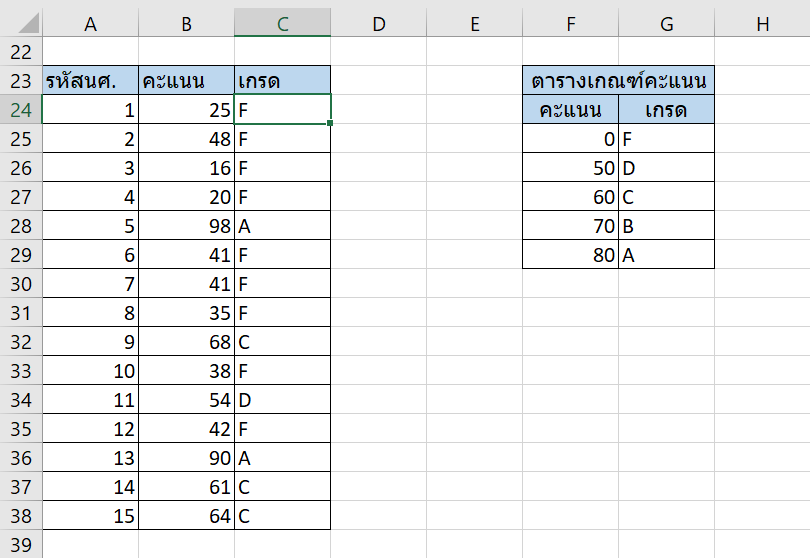 =VLOOKUP(B24, $F$25:$G$29, 2)
ความหมาย
lookup เซลล์ B24 
เทียบกับตารางในเซลล์ F25 ถึง G29 
(ล็อคแถวและคอลัมน์)
แสดงค่าในคอลัมน์ที่ 2 ของตารางเทียบเกณฑ์คะแนน
6
แนะนำฟังก์ชัน : COUNTIF
ใช้นับเฉพาะข้อมูลที่ตรงตามเงื่อนไข เช่น ให้นับเฉพาะข้อมูลที่เท่ากับ 1 หรือนับเฉพาะข้อมูลที่มีค่ามากกว่าหรือเท่ากับ 50 เป็นต้น
= COUNTIF(ขอบเขตข้อมูล,เงื่อนไขที่จะนับ)
เช่น COUNTIF(A1:A10, “1”) หรือ COUNTIF(B1:B10, “>=50”)
7
ตัวอย่างการใช้ฟังก์ชัน COUNTIF
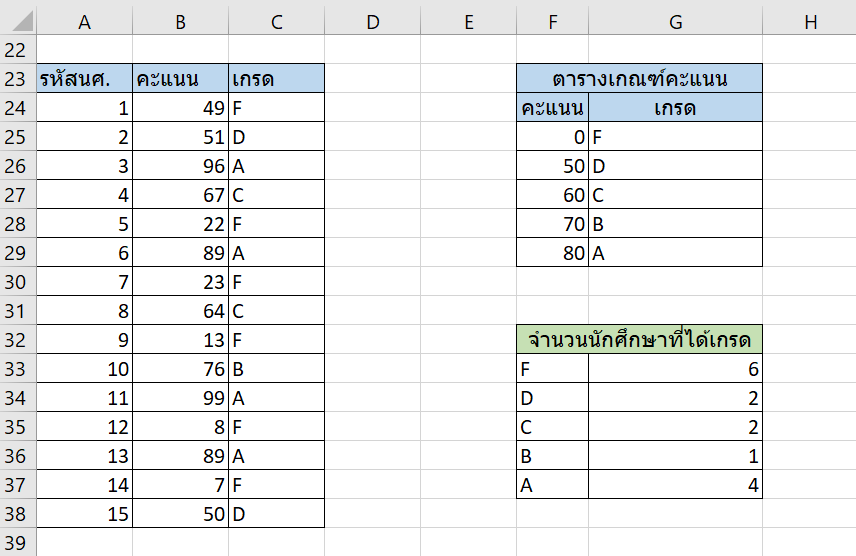 =COUNTIF($C$24:$C$38, F33)
8
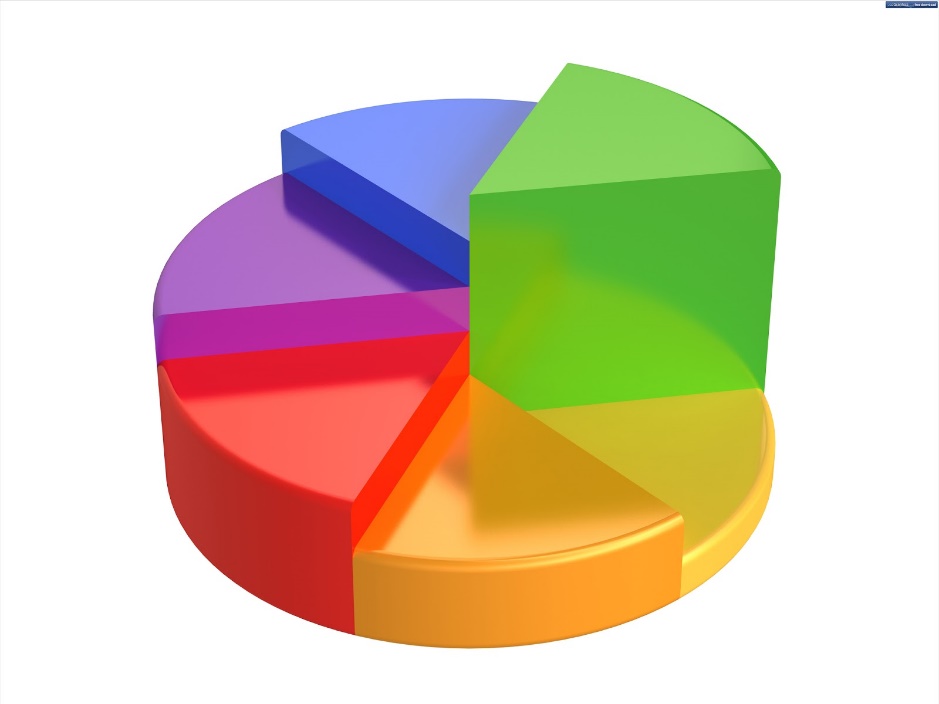 การสร้างกราฟ (Chart)
เอกสารที่เกี่ยวข้องกับตัวเลขและข้อมูล มักต้องมีกราฟมาเกี่ยวข้องเสมอ 
เพราะกราฟเป็นสัญลักษณ์ภาพ ที่ช่วยให้สามารถวิเคราะห์หรือเปรียบเทียบข้อมูลได้ง่ายกว่าตัวเลข
9
องค์ประกอบของกราฟ
ชื่อกราฟ
พื้นที่ลงกราฟ                (Plot Area)
ชื่อแกน
แกนตั้ง (Vertical Axis)
แกนนอน (Horizontal Axis)
คำอธิบายกราฟ (Legend)
10
ประเภทของกราฟที่ใช้งานบ่อย
11
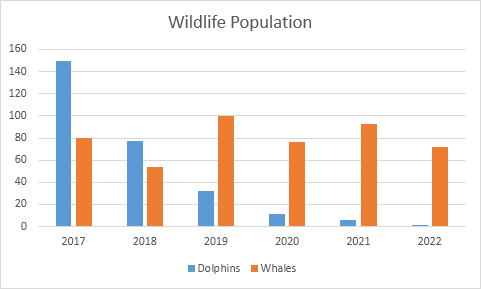 COLUMN
12
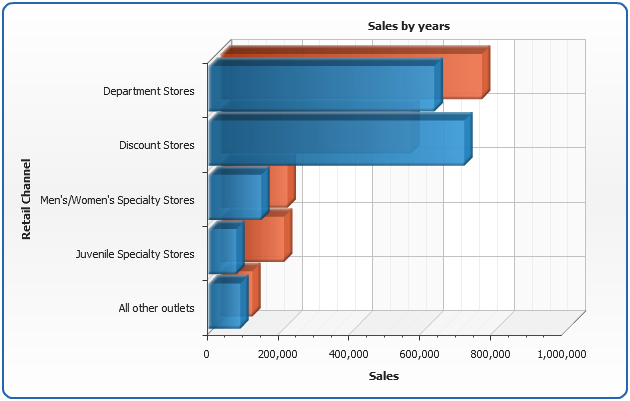 BAR
13
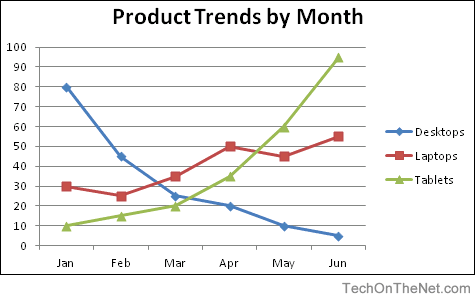 LINE
14
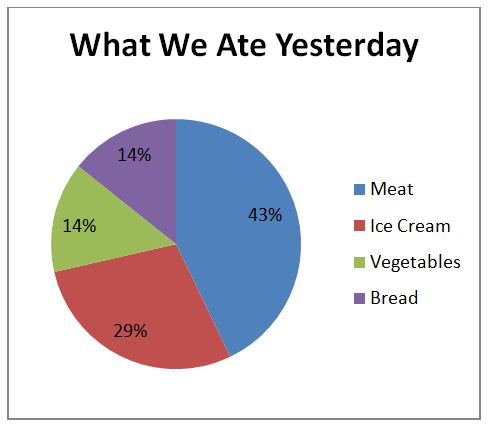 PIE
15
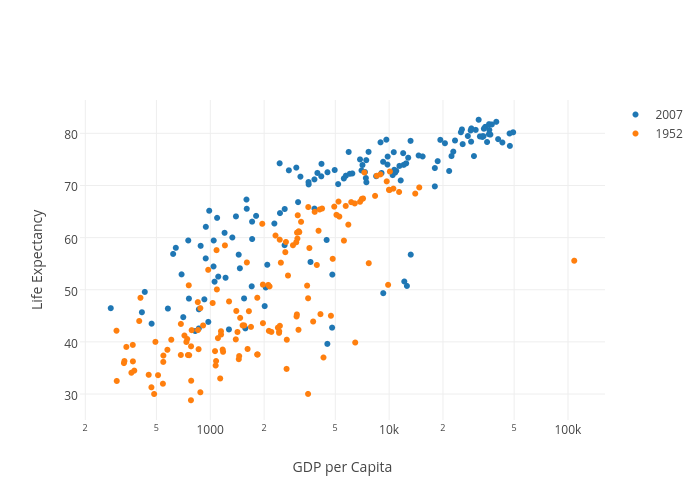 SCATTER
16
การสร้างกราฟ
แดรกเมาส์ครอบพื้นที่ตารางที่ต้องการสร้างกราฟ 
-> คลิกแท็บ Insert 
-> เลือกประเภทของกราฟ หรืออาจเลือก กราฟที่แนะนำ (Recommended Chart) ก็ได้ 
->  กราฟที่เลือกจะถูกสร้างขึ้นมา
17
ตัวอย่างกราฟ
18
การปรับแต่งกราฟ
สามารถปรับแต่งได้ทุกส่วนของกราฟที่แท็บ Design และ Format
ปกติจะปรับแต่ง เพิ่ม-ลด ส่วนประกอบของกราฟที่แท็บ Design ที่เมนู Add Chart Element
19
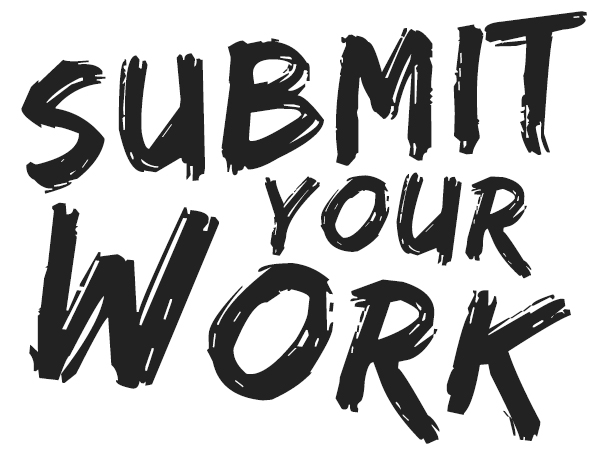